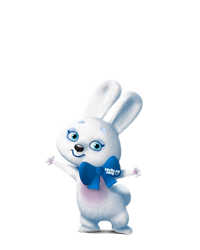 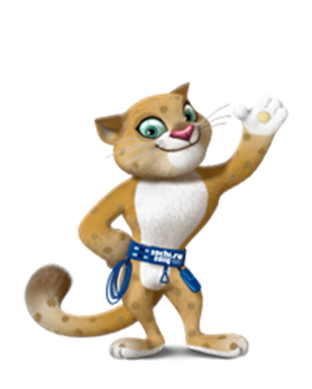 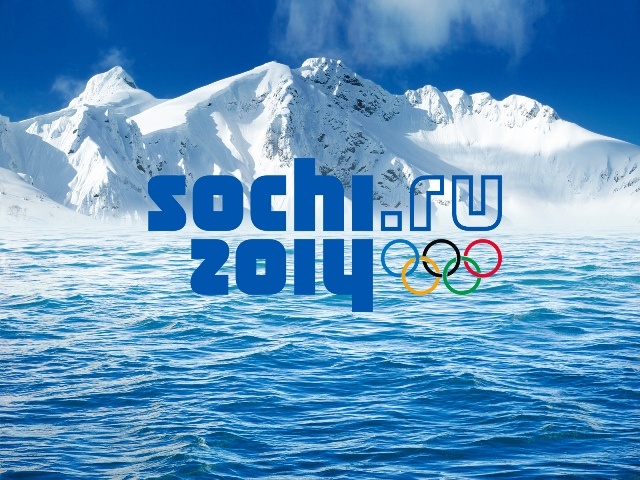 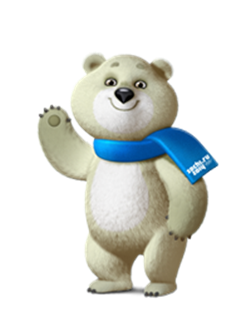 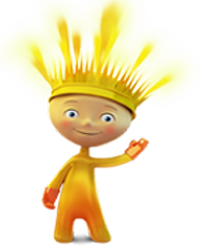 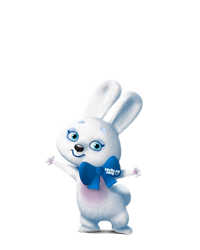 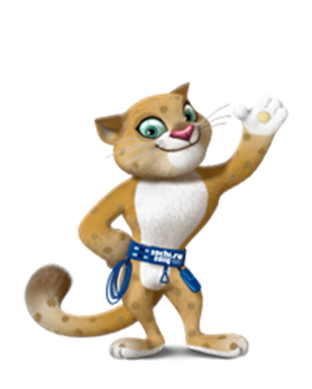 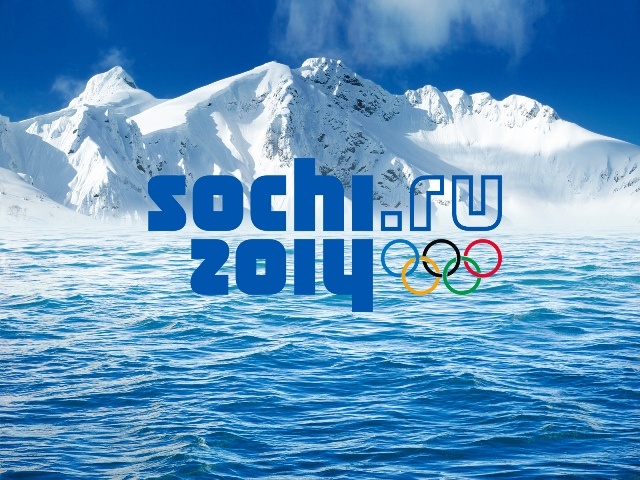 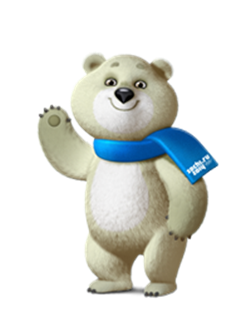 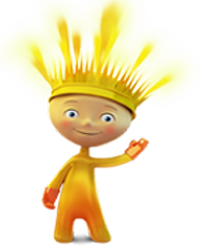 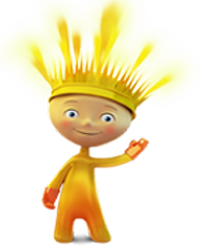 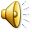 Салют, Олимпиада!
ХХ11 Зимние Олимпийские игры пройдут в Сочи с 7 по 23 февраля 2014 года.
Зимние
виды
спорта
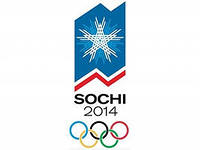 Бобслей
Вид спорта, представляющий собой скоростной спуск с гор по специально оборудованным ледовым трассам на управляемых санях - бобах.
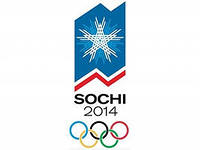 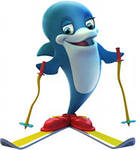 Биатлон
Вид спорта, сочетающий
лыжную гонку со стрельбой из малокалиберной винтовки на огневых рубежах. Каждый спортсмен должен пройти на лыжах несколько кругов. Стрельба после каждого круга.
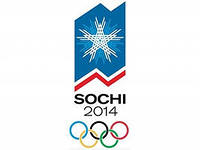 Хоккей на льду
Зимниевидыспорта
Вид спорта, включающий в себя 2 вида соревнований – мужской и женский хоккей на льду.
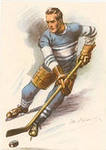 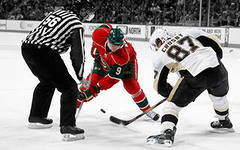 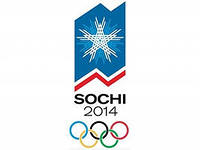 лыжный спорт
Зимниевидыспорта
Включает в себя: горные лыжи, лыжные гонки, лыжное двоеборье, прыжки на лыжах с трамплина, фристайл и сноуборд.
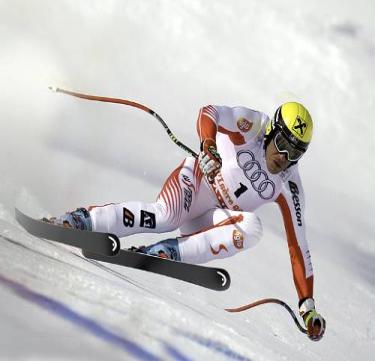 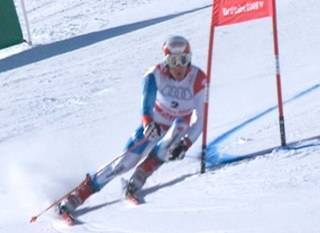 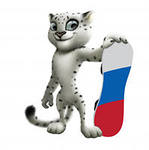 Сноуборд
Вид горнолыжного спорта, включающий в себя различные спуски с гор по специальной трассе на одной доске – сноуборде и акробатические прыжки на сноуборде на различных трамплинах.
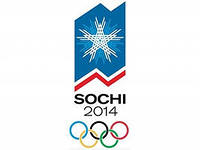 Зимниевидыспорта
Санный спорт
Скоростной спуск на спортивных санях по специально изготовленным трассам длиной 800 – 1200 м. Соревнования проводятся среди мужчин и женщин.
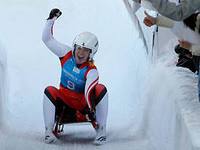 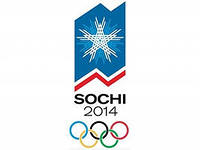 Зимниевидыспорта
кёрлинг
Командная спортивная игра на ледяной площадке. Участники двух команд поочерёдно пускают по льду специальные тяжёлые гранитные снаряды («камни») в сторону размеченной на льду мишени.
«Жаркие. Зимние. Твои».
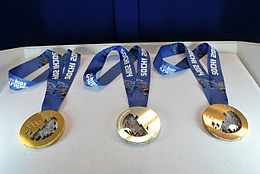 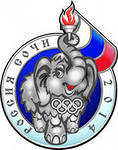